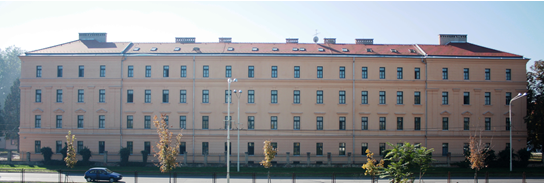 HKD 
podružnica za Slavoniju - Osijek
Berislav Marković
Sveučilište Josipa Jurja Strossmayera u Osijeku 
Odjel za kemiju
Ulica cara Hadrijana 8/A
Rad Podružnice u 2016. – 2017.
16 diplomiranih studenata na promociji primilo pristupnice i besplatnu jednogodišnju članarinu u Društvu,
Znanstveni kolokvij: 
Dr.sc. Christian Reitz, Institute of Nanotechnology, Karlsruge Institute of Technology, Egenstein-Leopoldshafen, Njemačka, Mesostructured Multicomponent Oxides through Polymer Templating and Atomic-Layer-Deposition, 24. studenog 2016.
sudjelovanje u organizaciji Otvorenog dana Odjela za kemiju, Smotre Sveučilišta i Festivala znanosti,
nastavak dosadašnje suradnje s školama u Osijeku i okolici (sekcija za nastavu) – radionice, seminari, pripreme za Kemijsku olimpijadu.
Plan rada Podružnice za 2017. – 2018.
promocija HKD-a i Podružnice ne samo u akademskoj zajednici nego i u proizvodnim tvrtkama u kojima je veliki broj kemičara i s kojima Odjel za kemiju i inače surađuje (Saponia, Osječki vodovod, Nexe, Belišće);
nastavak dosadašnje suradnje sa školama u Osijeku i okolici (sekcija za nastavu) – radionice, seminari, pripreme za Kemijsku olimpijadu;
aktiviranje sekcije za studente – novi studij kemije na Odjelu za kemiju;
aktiviranje članova izvan Sveučilišta (javne ustanove, privreda);
organiziranje (više?) znanstvenih i stručnih kolokvija.